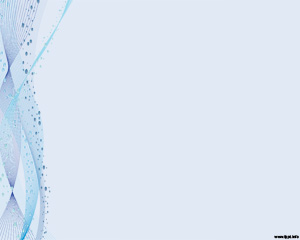 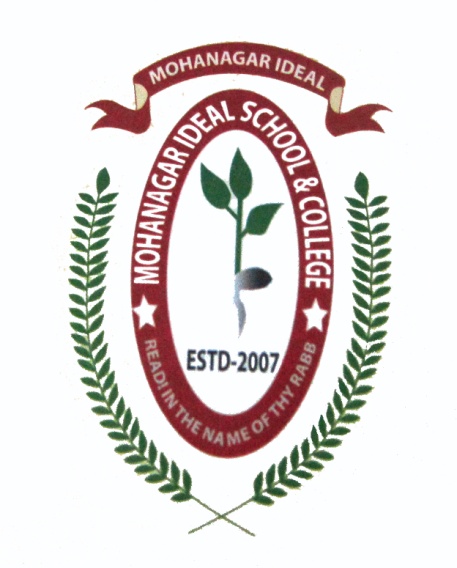 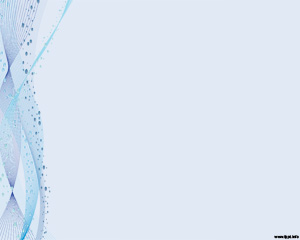 Mohanagar Ideal School and College
Online Class for Business Studies
Lesson:- Board Question: Dha-19 (10)
Accounting,
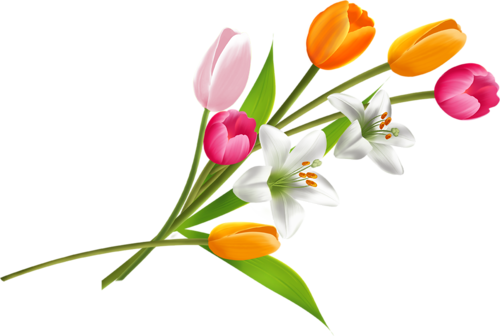 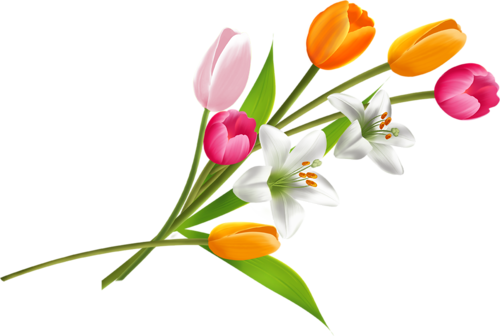 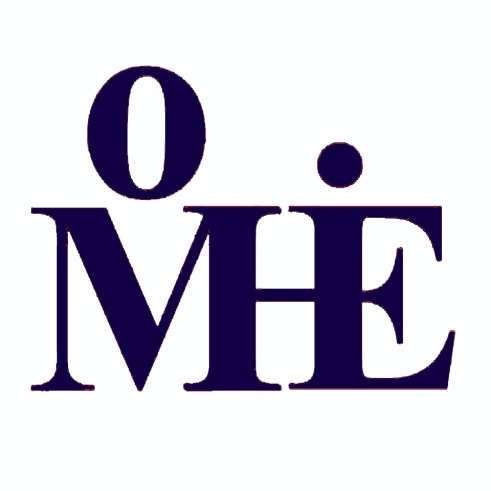 by- Monoar Hossen Chowdhury 
B.Ed (NAEM), M.B.S (Accounting), B.B.S (Honors)
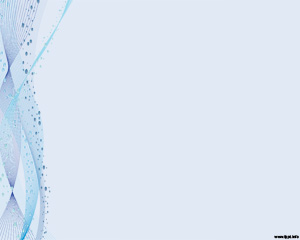 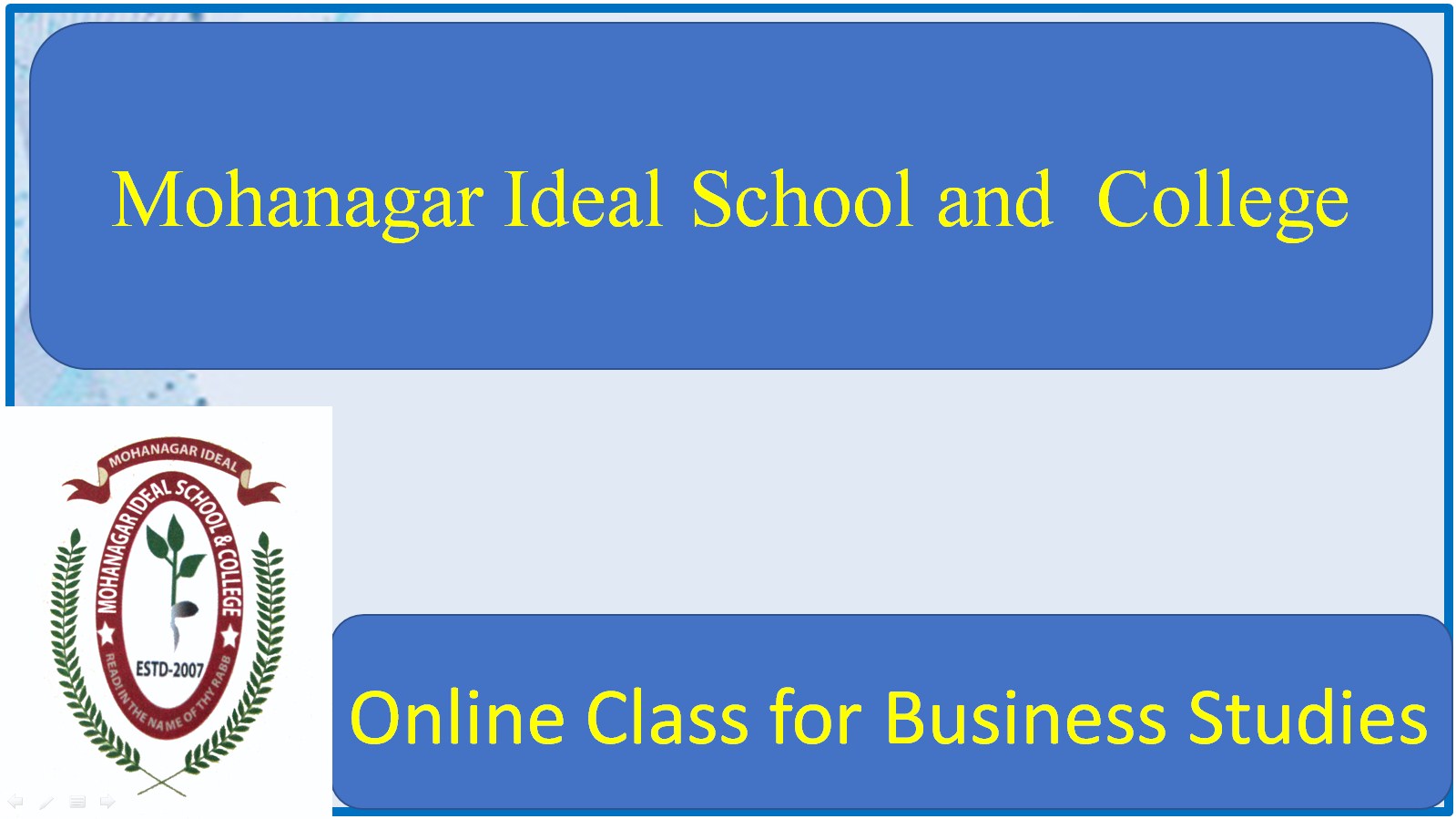 Board Question: Dha-2019 (10) 
 Accounting
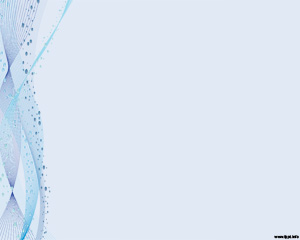 বিসমিল্লাহির রাহমানির রাহিম
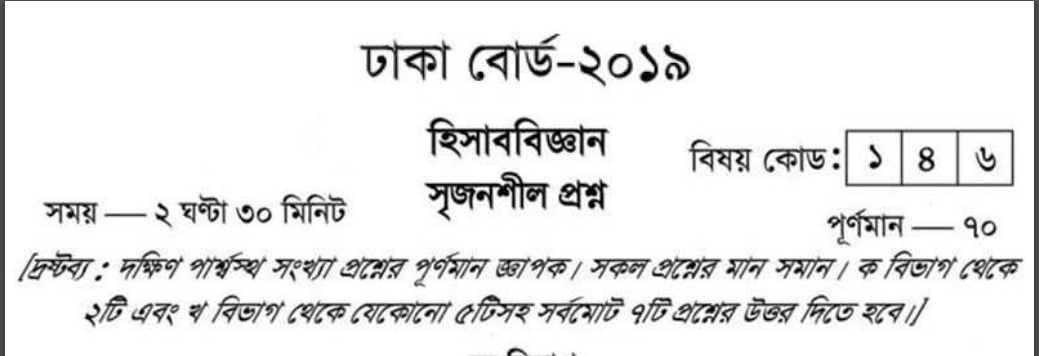 (10)
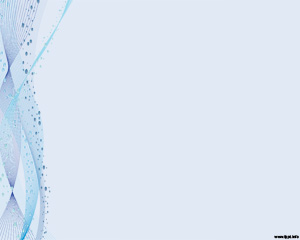 স্বাগতম
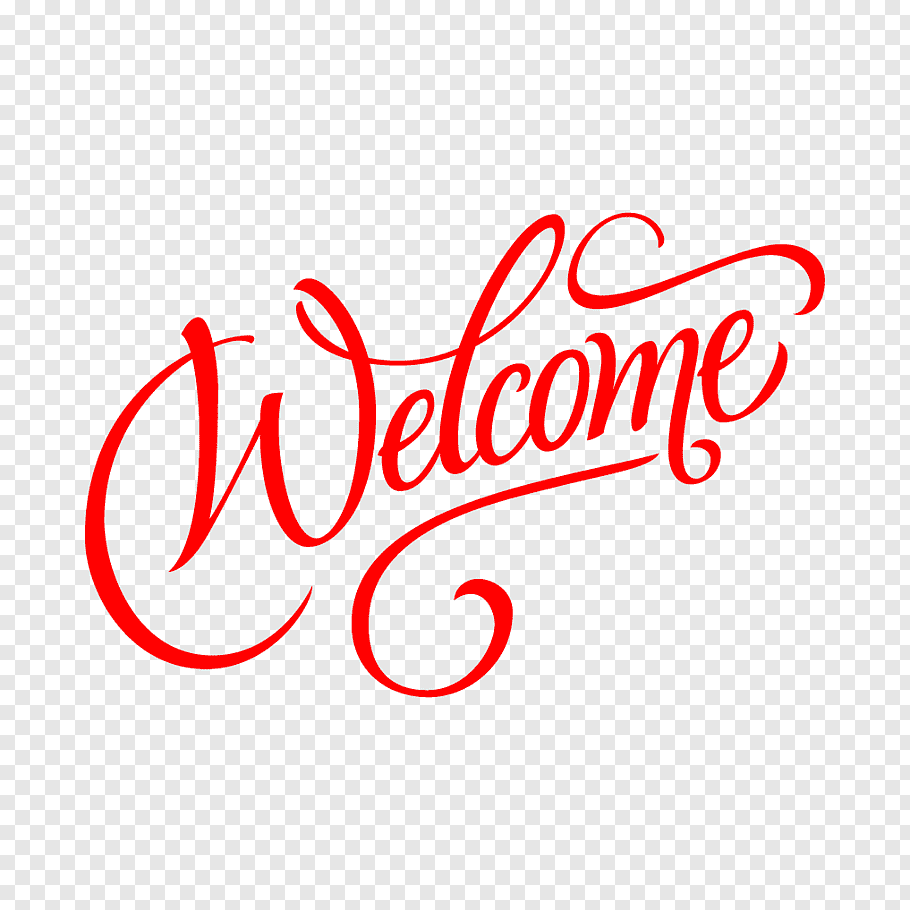 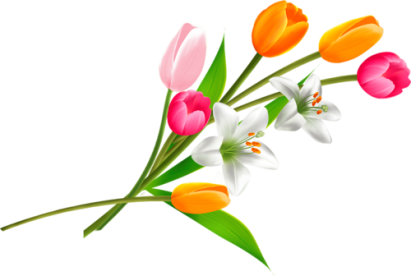 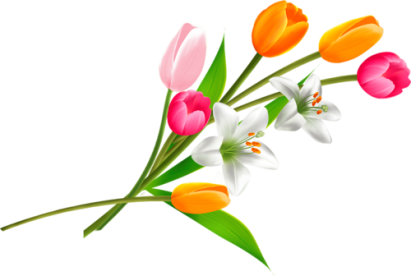 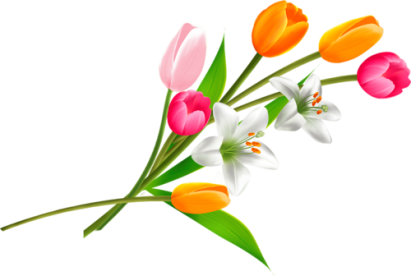 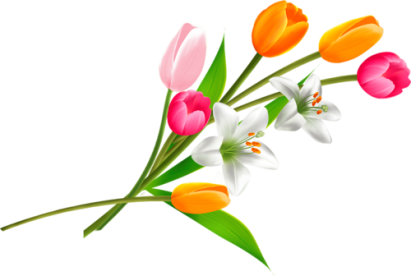 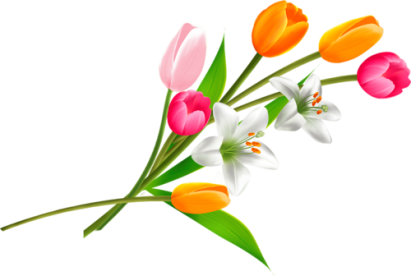 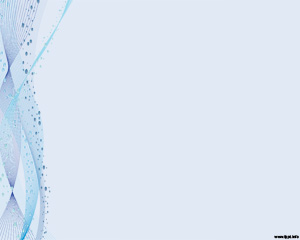 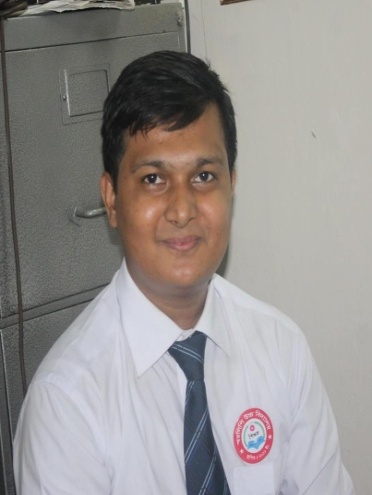 পাঠ পরিচিতি
শিক্ষক পরিচিতি
বিষয়ঃ হিসাববিজ্ঞান
শ্রেণি: ৯ম - ১০ম শ্রেণি
অধ্যায়: – 
ঢাকা বোর্ডঃ২০১৯ এর ১০ নং
মনোয়ার হোসেন চৌধূরী। 
B.Ed (NAEM), M.B.S (Accounting), B.B.S (Honors)	 
পদবীঃ সহকারি শিক্ষক (হিসাববিজ্ঞান) 
মহানগর আইড়িয়াল স্কুল অ্যান্ড কলেজ, মুগদা, ঢাকা। 
মোবাইল নং-০১৯২০০০৩৬৯১
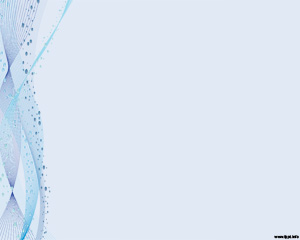 নিচের প্রশ্নটি দেখ
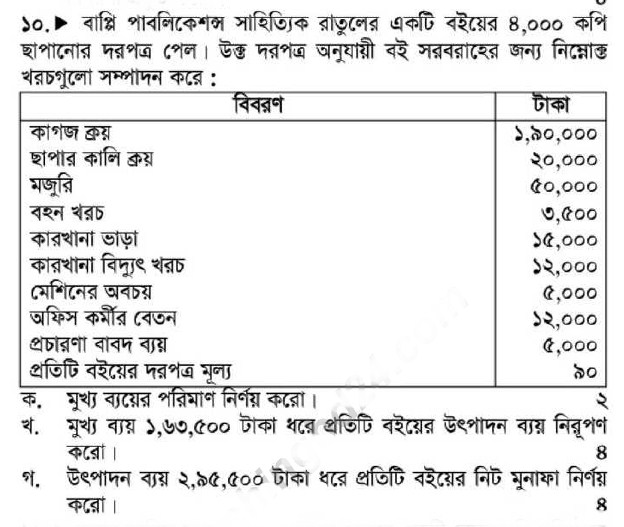 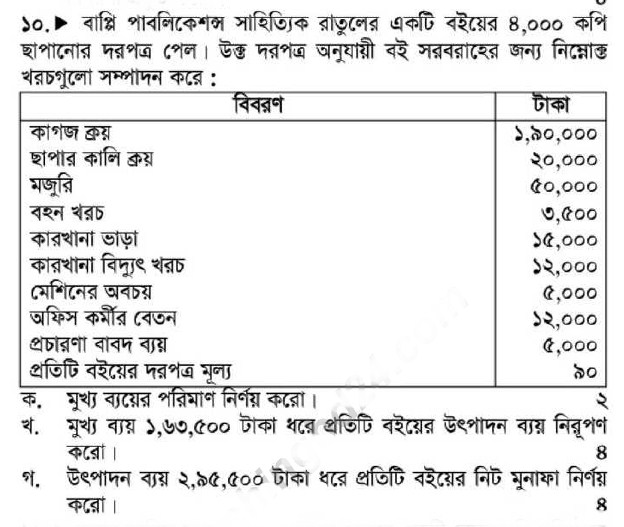 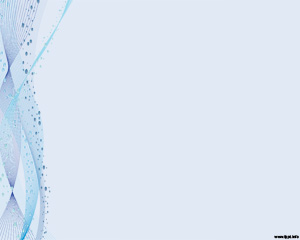 ক. মুখ্য ব্যয়ের পরিমাণ নির্ণয়ঃ-
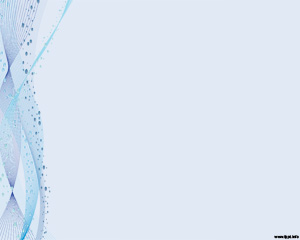 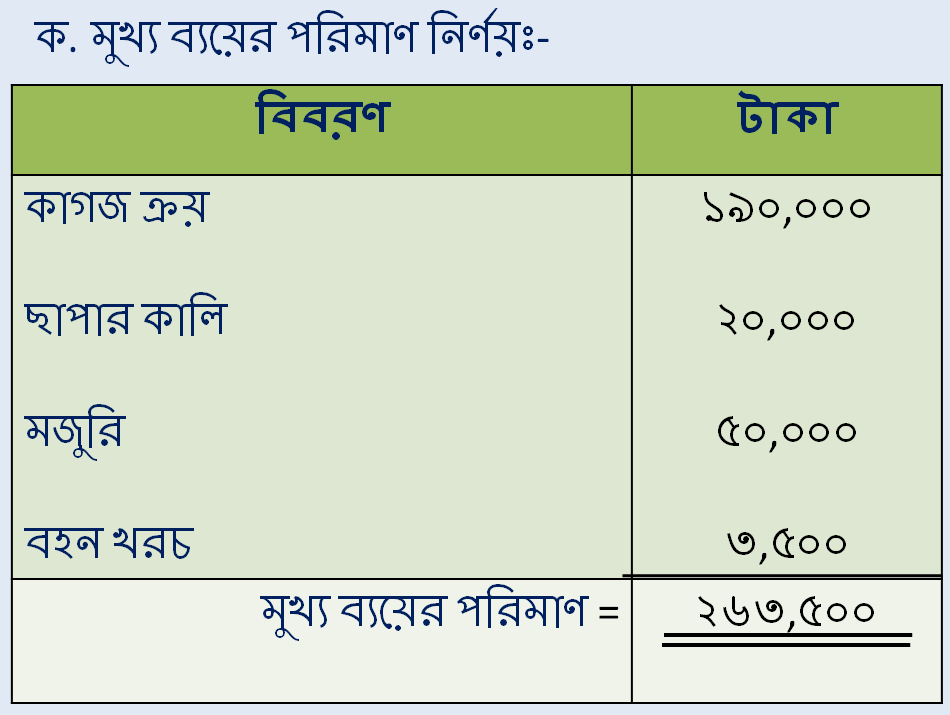 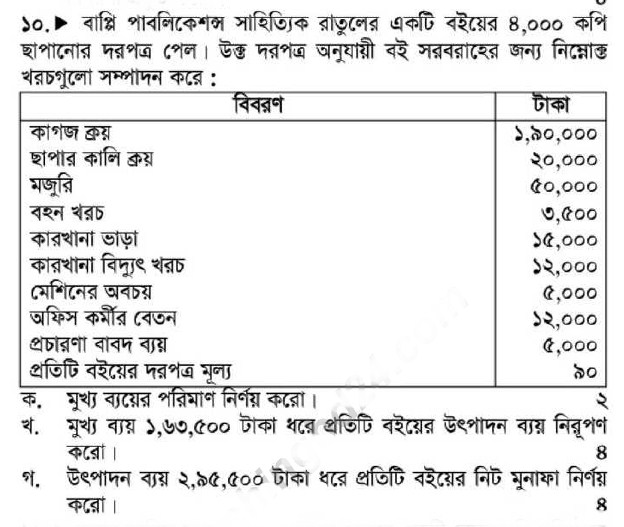 খ. উৎপাদন ব্যয়ের  পরিমাণ নির্ণয়ঃ-
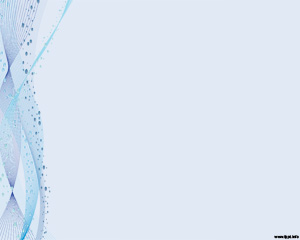 বাপ্পি পাবলিকেশন্স-এর
উৎপাদন ব্যয় বিবরণী
প্রতিটি বইয়ের উৎপাদন ব্যয়= (১৯৫,৫০০০÷৪,০০০) টাকা
= ৪৮.৮৮ টাকা
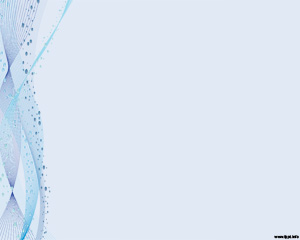 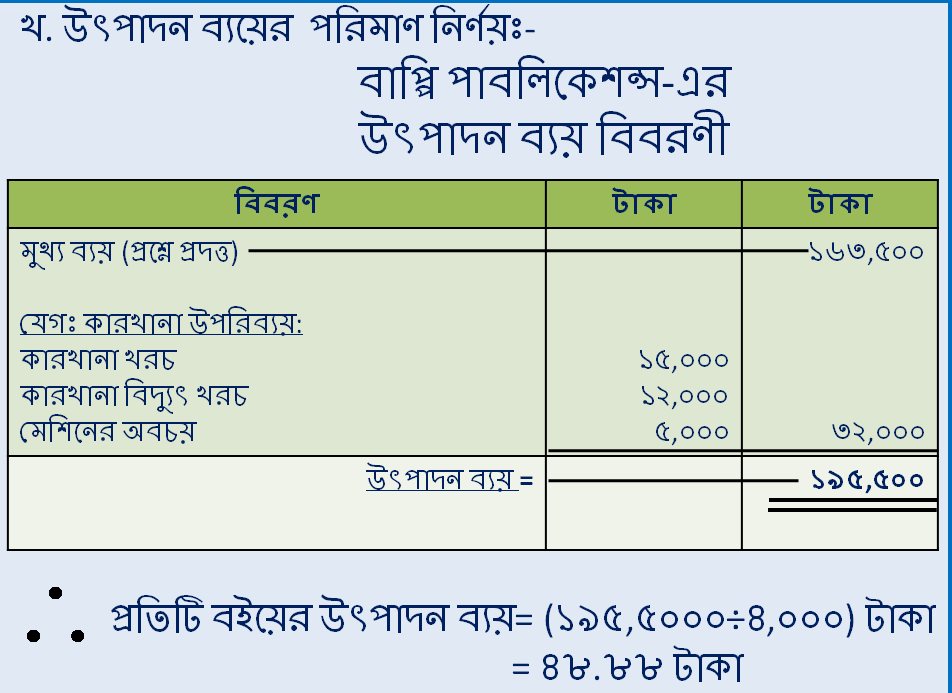 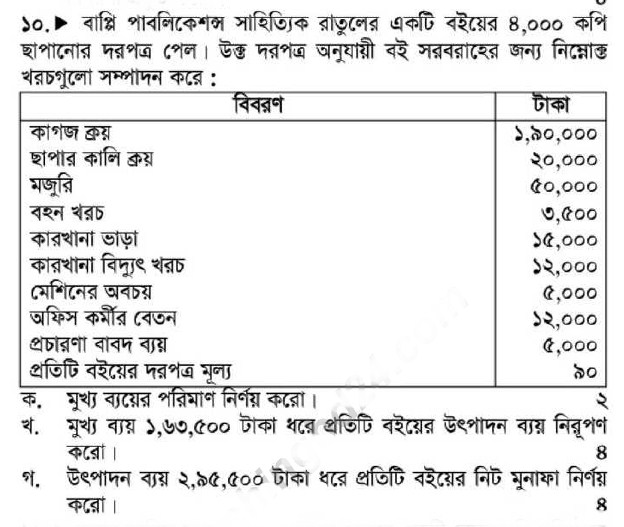 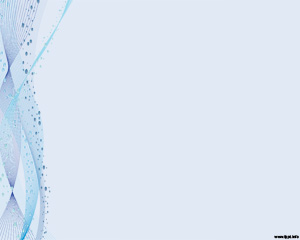 গ. নিট মুনাফা নির্ণয়ঃ-
বাপ্পি পাবলিকেশন্স-এর
উৎপাদন ব্যয় বিবরণী
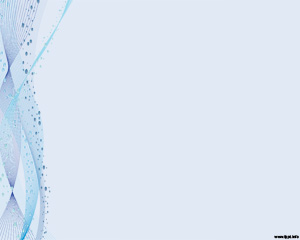 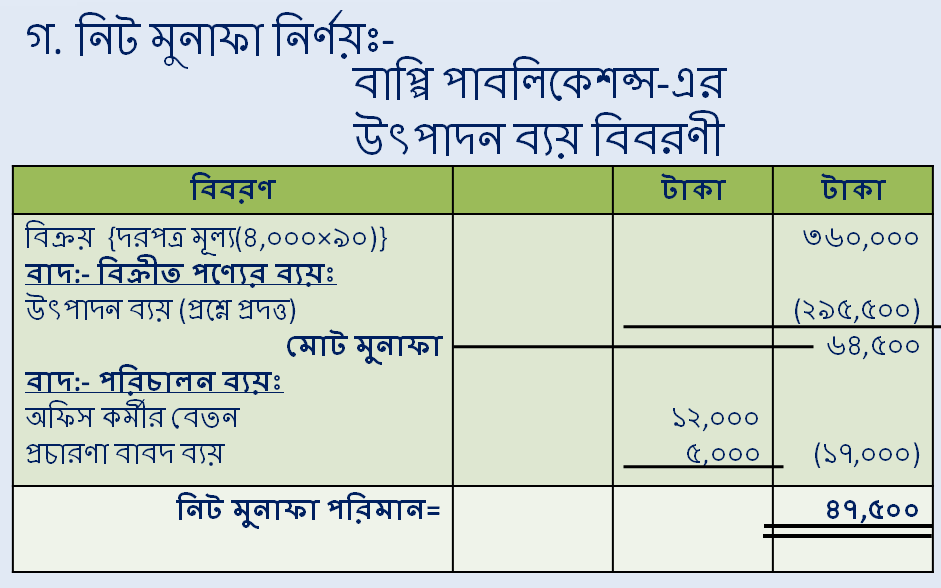 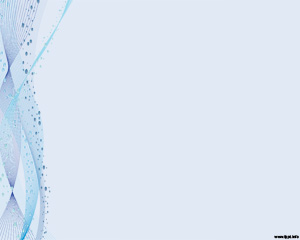 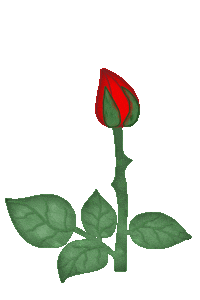 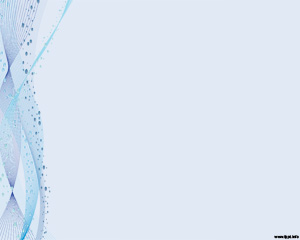 ধন্যবাদ
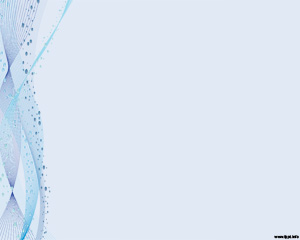 সকলের সুস্বাস্থ্য
কামনায়

আল্লাহ হাফেজ
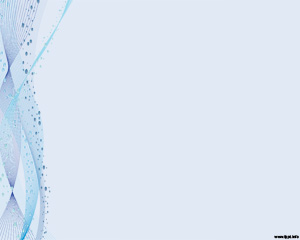 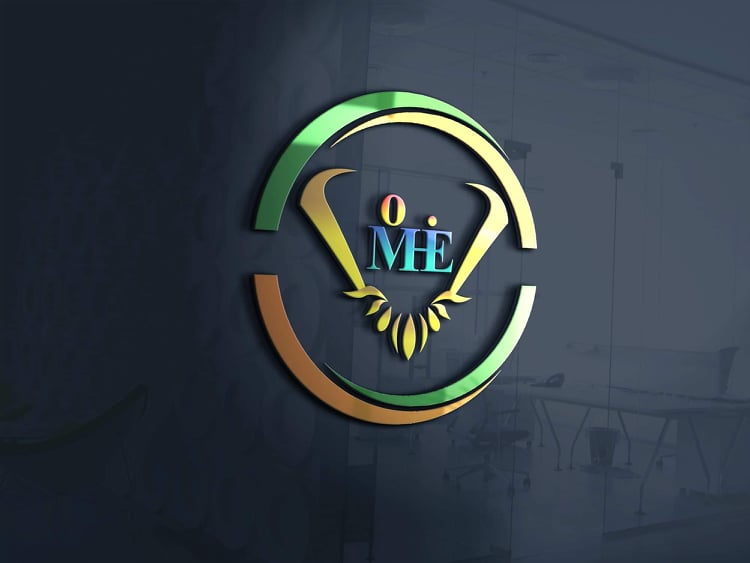 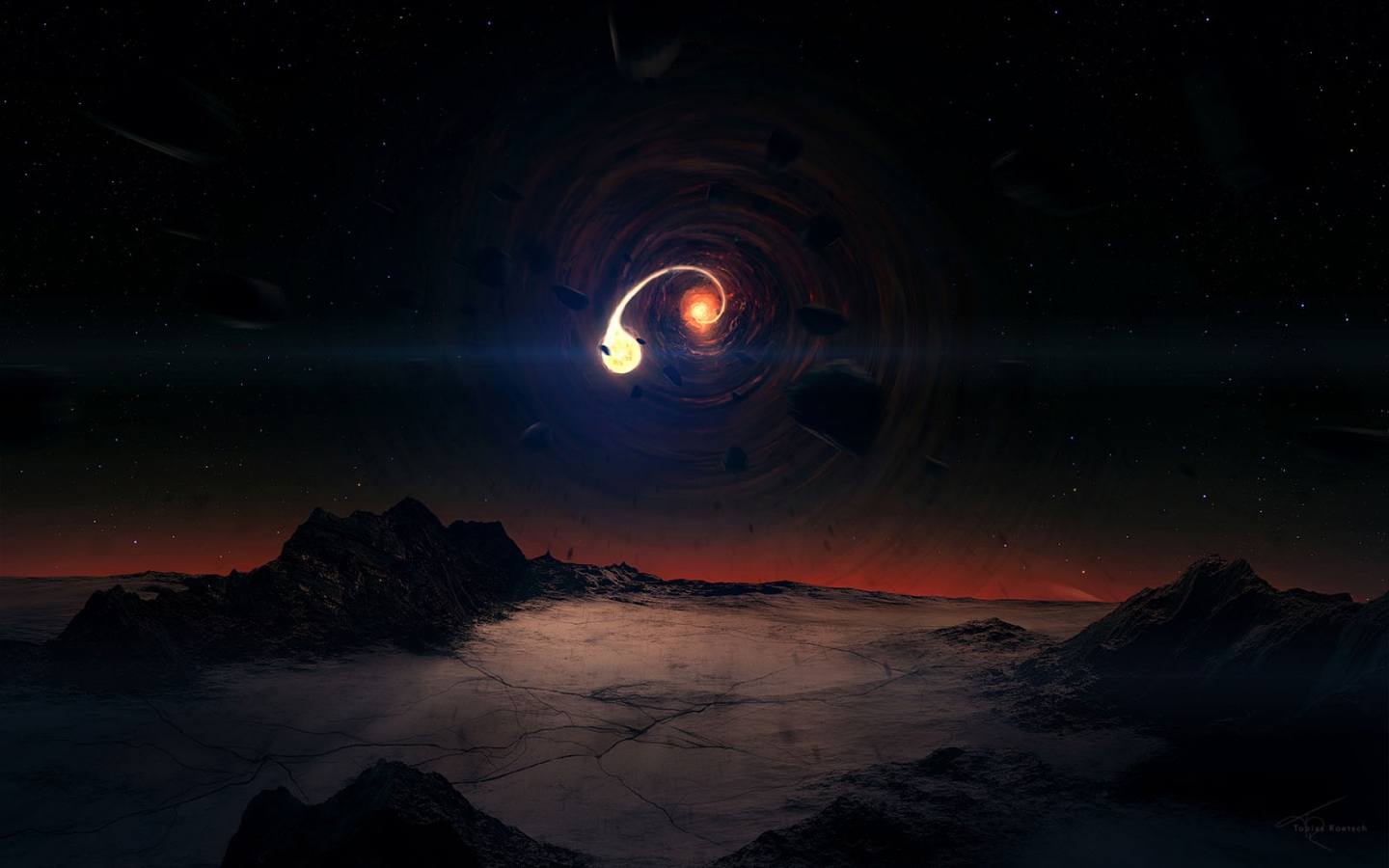 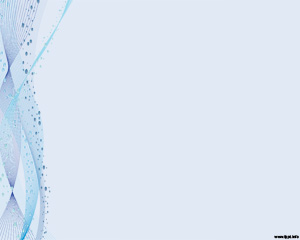 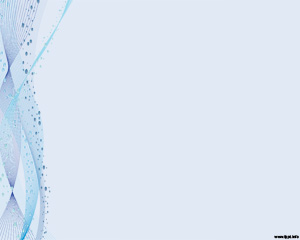 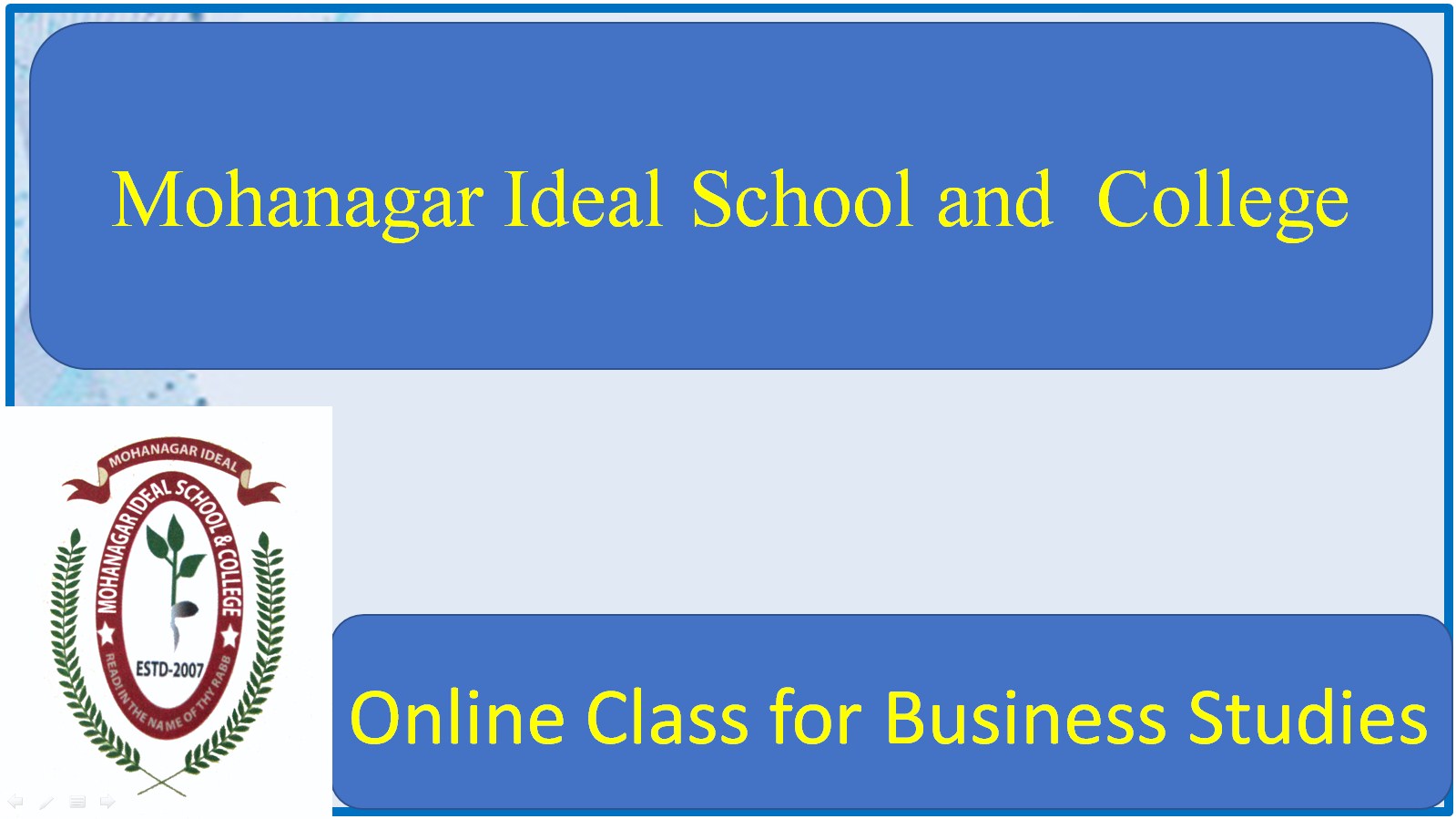 Board Question: Dha-2019 (10) 
 Accounting
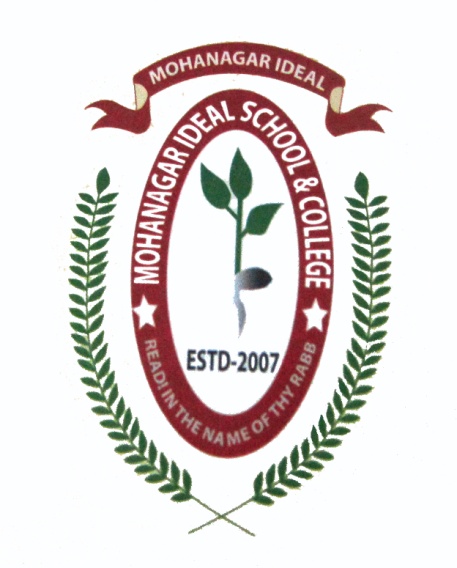 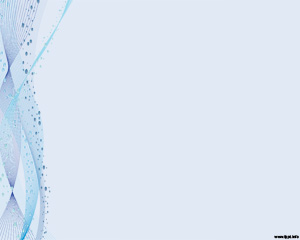 Mohanagar Ideal School and College
Online Class for Business Studies
Lesson:- Board Question: Dha-19 (10)
Accounting,
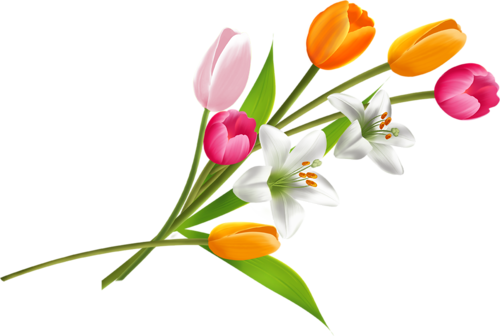 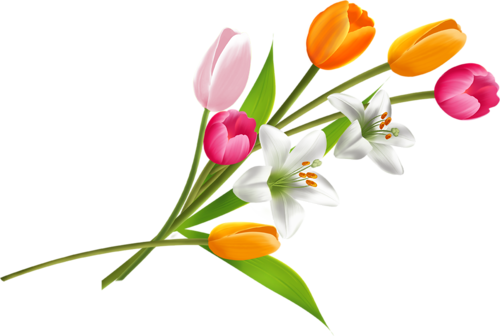 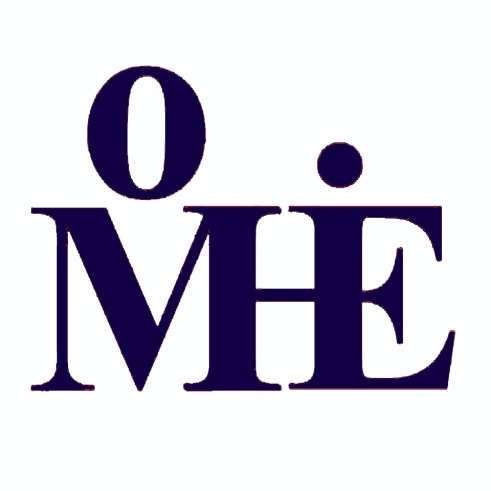 by- Monoar Hossen Chowdhury 
B.Ed (NAEM), M.B.S (Accounting), B.B.S (Honors)